CNG
تهیه کننده: آیت الله محمدی
لطفا موبایلهایتان را خاموش کنید
و
 یا روی ویبره بگذارید.
Back Fire
عیب: هواکش پراید CNG می ترکد.
علت : اگر فیلر سوپاپهای پراید سفت باشد چون در منیفولد هوا در حالت استفاده از گاز مخلوط گاز و هوا را داریم شعله به سمت منیفولد و هواکش می رود و باعت ترکیدن هواکش می شود.
رفع عیب: فیلر سوپاپ دود و بنزین در شرایط موتور گرم 30 زده شود 0.3 mm 
هواکش با زانویی نصب کنید.
فیلر گیری سوپاپ
فیلر سوپاپ دود و بنزین در شرایط موتور گرم 30 زده شود 0.3 mm
قیچی
دود و بنزین
دود
بنزین
4               1         +     3    +     2

1               4         +     2    +     3
0.3
0.25
0.30
0.35
شرایط موتور گرم : فن روشن شود سپس خاموش شود.
کیت های CNG
انواع پراید CNG
پراید CNG مدل OMVL ایتالیا
پراید CNG مدل PRINS هلند
تفاوت پراید OMVL  و PRINS
ECU  و Advancer OMVL  از هم جدا هستند ولی PRINS  به هم متصل هستند
میکسر این دو مدل با هم فرق دارند.
تعاریف
نسبت تراکم : حجم هوا و بنزین وارد شده به سیلندر وقتی پیستون پایین است (BDC) به حجم هوا و بنزین فشرده شده وقتی پیستون بالا است ( TDC).
حجم یک سیلندر + حجم محفظه احتراق
حجم محفظه احتراق            
نسبت تراکم پراید 9.7/1
خودروهای بنزینی می توانند حداکثر به نسبت تراکم 11.5/1 برسند.
اکتان : مقاومت سوخت ( بنزین ) در برابر خودسوزی 0-100 
بنزین معمولی : 80-82
بنزین سوپر   : 90-92
هرچه اکتان سوخت بالا برود می توانیم موتور با نسبت تراکم بهتر تولید کنیم (حداکثر تا 11.5/1)
اکتان گاز 130  ( عدد متان ) 
با این عدد اکتان می توان خودرویی با نسبت تراکم بالاتر طراحی کرد.
شرکت Honda در خودروی Honda civic این طراحی را انجام داده است.
Honda civic موتور بنزینی                      9.4/1    106  HP
                    موتور گازسوز طراحی شده   12.5/1     112 HP
تست شبیه سازEmulator
عیب : ( مشتری ) : خودرو بنزین و گاز را با هم مصرف می کند.
اکثرا اشتباه از مشتری است .خودرو در جاده پس از اتمام گاز مخزن به صورت اتوماتیک به روی بنزین می رود و مشتری حرکت کردن آمپر بنزین را می بیند.
اگر بنزین و گاز را با هم استفاده می کند با این روش شبیه ساز را چک کنید :
تست شبیه ساز :پیچهای ریل سوخت را باز کنید خودرو را با حالت اضطراری فعال کنید تا مستقیما با گاز روشن شود استارت بزنید .نباید از دهانه انژکتور بنزین خارج شود.
نکته : با لامپ تست نمی توان منفی پالس انژکتور را روی گاز امتحان کرد .در حالت گاز منفی پالس پشت انژکتور وجود دارد ولی با دامنه کوتاه قطع و وصل .
رفع عیب : در صورت پاشش بنزین از انژکتور شبیه ساز خراب است و ECU GAS  را تعویض کنید.
نسبت مخلوط سوخت
نسبت مخلوط هوا و بنزین : 

نسبت مخلوط هوا و گاز :
به دلیل متفاوت بودن نسبت استوکیومتریک باید کنترل سنسور اکسیژن به هر دو ECU گاز و بنزین سپرده شود.
تنظیم فیلر دهانه شمع
فیلر دهانه شمع برای: 
پراید کاربراتوری 80 است 0.80 mm
پراید انژکتوری    95 است 0.95 mm
پراید انژکتوری CNG  80 است 0.80 mm
تعویض کوئل دوبل ایرانی و نصب کوئل دوبل فرانسوی ساژم (در صورت نیاز )
بازدید محل نصب وایر به شمع
کلیدهای پشت آوانسر
1و2و3و4 خاموش
5و6 روشن
پتانسیومتر پشت آوانسر برای شروع آوانس جرقه در حالت گاز است.
این پتانسیومتر و کلیدها را بعضی از مدلهای OMVL دارند.
عیب : دور موتور بالای 3000 نمی رود و شعله داخل اگزوز می زند.
رفع عیب : کلیدهای پشت آوانسر را درست تنظیم کنید.
کیت گازسوزپراید CNG
باک بنزین
+12v رله دوبل
ریل سوخت
شیر برقی بزرگ
شیرسماوری
شمع
TPS
رگولاتور
انژکتور
میکسر
موتورپله ای
گاز
مخزن گاز
گیج
سیلندر
سنسور
اکسیژن
کاتالیست
از پایه 4+12v رله دوبل
CNG
1,2
کوئل دوبل
3,4
شبیه ساز
کلید تغییر
وضعیت
ECU
GAS
ECU
Petrol
emulator
advancer
RPM
جایگاه
عیب: گاز مخزن تمام شده است ولی گاز وارد مخزن نمی شود.
رفع عیب : یونیت پر کن مخزن را تعویض کنید
عیب:(مشتری):مصرف خودرو روی گاز بالا رفته است.
علت: قطع کن داخل شیر سماوری یکی از مخزنها خراب است اگر باید 12 مترمکعب گاز وارد مخزن شود به دلیل خراب بودن قطع کن یکی از مخزنها پر نمی شود گیج , فشار مخزن پر شده را نشان می دهد.مثلا 200 بار ولی خودرو مسافت کمتری طی می کند. این خودرو 5 یا 7 مترمکعب گاز را می تواند دریافت کند.
رفع عیب: تعویض قطع کن مخزن
شناسایی عیب : خودرو را روی گاز باشد. شیر سماوری یکی از مخزنها را ببندید اگر خودرو از گاز به بنزین نرفت این شیر سماوری خراب است. اگر خودرو از گاز به بنزین رفت این شیر سماوری سالم است.
مترمکعب
12 m3
قیمت
فشار جایگاه
200 bar
رله پمپ بنزین
عیب : خودرو روی گاز کار می کند ولی روی بنزین روشن نمی شود
    رفع عیب : پمپ بنزین چک شود تا نسوخته باشد. و یا رله پمپ بنزین خراب است.
نکته : حتما 2 لیتر بنزین همیشه ته باک باشد تا پمپ بنزین نسوزد.
عیب : خودرو روی بنزین و گاز روشن نمی شود.
    رفع عیب : سیم کشی سنسور دور موتور و همچنین کانکتورهای پشت آوانسر بررسی شود.
عیب : دور آرام متغیر است.
    رفع عیب : فاصله دهانه شمع چک شود. (0.8) 
                  محل اتصال وایر با شمع چک شود .
                  محفظه آرامش بازدید شود در صورت سوراخ بودن یا شکستگی تعویض شود.
روشن شدن پراید CNG
در هنگام روشن کردن پراید CNG کلید تغییر وضعیت چه در حالت بنزین باشد چه در حالت گاز خودرو با بنزین روشن می شود.
اگر کلید تغییر وضعیت روی گاز بود دور موتور یکبار باید بالای 2000 RPM برود.
ECU 
Petrol
سنسور دور موتور
1
2
3
Shield
ECU 
Petrol
ََِAdvancer
سنسور دور موتور
1
2
3
Shield
تست اهمی سنسور دور موتور : 350تا 400 اهم
ولتاژ خروجی سنسور با دور موتور بالا تا 50 ولت نیز می رسد.
اختلاف آوانس گاز نسبت به بنزین 4 الی 11 درجه است.
کار آوانسر : به دلیل اینکه سرعت حرکت شعله در مخلوط گاز و هوا کمتر از بنزین و هوا است
 سیستم جرقه را آوانس می کند.
از پایه 6رله دوبل+12v
ECU 
Petrol
سنسور اکسیژن
1
2
3
4
سوخت غنی : 0.7 – 0.98 VOLT 
سوخت نرمال : 0.3-0.7 VOLT
سوخت رقیق :  0.1-0.3 VOLT
نسبت مخلوط هوا به بنزین 14.7/1
نسبت مخلوط هوا به گاز 17/1
تست سنسور اکسیژن
سوکت سنسور اکسیژن وصل باشد .با ولتمتر ولتاژ پایه 3و4 سنسور را اندازه بگیریم. ولتاژ متغیری را نشان می دهد.
با در آوردن لوله خلایی شیر برقی کنیستر سوخت را برای لحظه ای کوتاه رقیق کنیم . ولتاژ سنسور حدود 0.1-0.3 v میرسد .
سپس به دلیل اینکه سوکت سنسور وصل است ECU با زیاد کردن پاشش انژکتور سوخت را نرمال می کند.
با جا زدن لوله خلایی شیر برقی کنیستر سوخت را برای لحظه ای کوتاه غلیظ کنیم . ولتاژ سنسور حدود0.7-0.98 v میرسد.
در این صورت سنسور سالم است.
از پایه6  رله دوبل+12v
ECU 
Petrol
سنسور اکسیژن
1
2
3
4
ECUGas
ECU
Petrol
منفی
TPS
1
2
3
ولتاژ خروجی از سنسور
+5v
از طرف دسته سیم :
سوییچ باز ولتاژ پایه 1و3 را میگیریم
  ولتمتر باید حدود 5 ولت را نشان دهد.
برای ولتاژ برگشتی :
با ولتمتر پایه 1و2 0.8   تا  4.6 ولت
از طرف سنسور :       با اهم متر پایه 1و3 3.2تا 4.8 کیلو اهم
                            با اهم متر پایه  1و2 1.35 تا 1.65 کیلو اهم
روش تست با دیاگ
سوییچ باز پدال گاز را به آرامی فشار می دهیم باید 
درصد باز شدن دریچه گاز به صورت خطی زیاد شود.
ECU
Gas
اسپری کنتاکت شور WD-40
Stepper motor
Gas
A
B
C
D
موتورپله ای گاز 250 پله دارد موتورپله ای بنزین 200 پله دارد.
میزان باز شدن موتورپله ای گاز و بنزین 1سانتیمتر است
گشتاور سفت کردن پیچهای بست قبل و بعد از موتورپله ای گاز 3 N.M است.
نحوه تست : با اهم متر پایه A,D 47تا 59 اهم در حالت سرد
               با اهم متر پایهB,C  47تا 59 اهم در حالت سرد
مشکی کوچک
Stepper motor gas
A
B
C
D
27
6
ECU Gas
28
15
29
7
30
14
کانکتور رابط  آبی
موتور پله ای گاز
عیب : دور موتور در حالت گاز و بنزین زیاد بالا و پایین می رود.
رفع عیب : سوکتهای موتور پله ای گاز و بنزین جا به جا نصب شده است درست کنید.
عیب : خودرو در سرعت 80km/h روی گازیا خاموش می کند.یا به روی بنزین می رود.
رفع عیب : نصب فیتینگFitting  پشت رگولاتور ( سوراخ فیتینگ به سمت جلوی خودرو باشد. )
عیب : خودرو روی گاز در حال حرکت وقتی خلاص می کند خاموش می شود.
رفع عیب : نصب زانویی هواکش
عیوب CNG
عیب : خودرو روی گاز کار نمی کند.
رفع عیب : سوکت روی گیج چک شود (برای PRINS)
عیب : خودرو روی گاز خاموش می کند.
رفع عیب : فیلتر هواکش بازدید شود.
شمع
انواع شمع:
شمع سرد : شمعی است که زود سرد می شود.
شمع گرم : شمعی است که دیر سرد می شود.
شمع پراید انژکتوری:
بوش: WR8DC
اکیوم : RC52LS5
NGK : BPR6ES
Autolite: 65
فشار  تست مخرن در کارخانه : 400 bar :
سوپاپ فشار
200 bar
فشار تست لوله های فشار بالا 1000 bar
سوپاپ دما
ضخامت فولاد 0.5 -1 cm
فشار باد لاستیک : 30 psi = 2-2.2 bar
در شرایطی که گاز مخزن تمام شود حداقل فشار گاز درون مخزن 10 بار می باشد.
در این شرایط خودرو به صورت اتوماتیک به روی بنزین میرود
وزن دو مخزن با گاز درون آن : 105 kg
مقدار گاز درون مخزن بزرگ 7 متر مکعب
مقدار گاز درون مخزن کوچک 5 متر مکعب
مسافتی که پراید CNG با گاز میتواند طی کند. 150 km
Emergency
حالت اضطراری : در این شرایط می توان خودرو را مستقیما با گاز روشن کرد.
OMVL : سوییچ بسته کلید را روی گاز می گذاریم سوییچ را باز می کنیم کلید را از گاز به بنزین زده و به گاز بر می گردیم. (در کمتر از 2 ثانیه ) صدای تق شیر برقی شنیده می شود سپس استارت می زنیم خودرو با گاز روشن می شود.
Emergency
حالت اضطراری :
PRINS  :سوییچ بسته کلید را روی گاز می گذاریم استارت می زنیم با بنزین روشن نمی شود استارت را رها کرده کلید را از گاز به بنزین زده به گاز برمی گردیم مجددا به بنزین زده به گاز برمی گردیم. سپس استارت می زنیم با گاز روشن می شود.
نکته : اگر خودرو با شرایط اضطراری روشن شود پس از اتمام گاز به صورت اتوماتیک به بنزین نمی رود.
خطاهای ECU GAS
خطای جدی : ( Fatal error) : خودرو توانایی حرکت با گاز را ندارد و به روی بنزین می رود.
سنسور دور موتور : RPM : 
خرابی سنسور.قطع بودن سیم سنسور.فاصله سنسور تا فلایویل 1-3mm
سنسور اکسیژن : Oxygen Sensor
اگر به مدت 40 ثانیه در حالت رقیق یا غنی گیر کند.
نکته : اگر رگولاتور روی خودرو به صورت عمود نصب نباشد خطای سوخت رقیق ( Oxygen sensor lean) می دهد.
آوانسر : 
در صورت خراب بودن آوانسر.
خطاهای ECU GAS
خطای غیر جدی : Non-Fatal error
خودرو توانایی حرکت با گاز را دارد ولی اعلام خطا می کند.
سنسور دریچه گاز TPS
در صورتی  که ولتاژ خروجی سنسور 5000 mV باشد.
نحوه اعلام خطا
خطای جدی: چراغ CNG خاموش است چهار چراغ مخزن چشمک می زند.


خطای غیر جدی : چراغ CNG همراه با چهار چراغ مخزن چشمک می زند.
CNG
هواکشیدن
در صورت هواکشیدن موارد زیر را چک کنید
بست قبل و بعد از موتور پله ای گاز 
محل اتصال لوله به ورودی میکسر 
مخزن آرامش
واشر دریچه گاز
اورینگ سنسور MAP
لوله شیر برقی کنیستر
اورینگ انژکتورها
واشر منیفولد هوا
هواکشیدن
لوله خلایی سوپاپ PCVALVE
لوله خلایی رگولاتور ریل سوخت 
لوله خلایی بوستر
کورکن لوله خروجی رگولاتور
دیافراگم بزرگ رگولاتور سوراخ باشد.
از دور میکسر( در هنگام نصب میکسر در هواکش دور آن را چسب اکواریم بزنید.)
میکسر به صورت کاملا عمود در داخل هواکش نصب شود
خراب بودن محور دریچه گاز.
پیچهای آلن محفظه سیال گرم کننده رگولاتور (پیچ آلن رگولاتور)
تست نشتی هوا
با ولتمتر پایه 3و4 سنسور اکسیژن را اندازه بگیریم . سوکت سنسور وصل باشد.
با یک اسپری حشره کش هر جا را که احتمال میدهیم هوا می کشد اسپری کنید .
در صورتیکه نشتی هوا داشته باشیم همزمان با اسپری کردن ولتاژ سنسور اکسیژن به ناحیه غنی می رود.
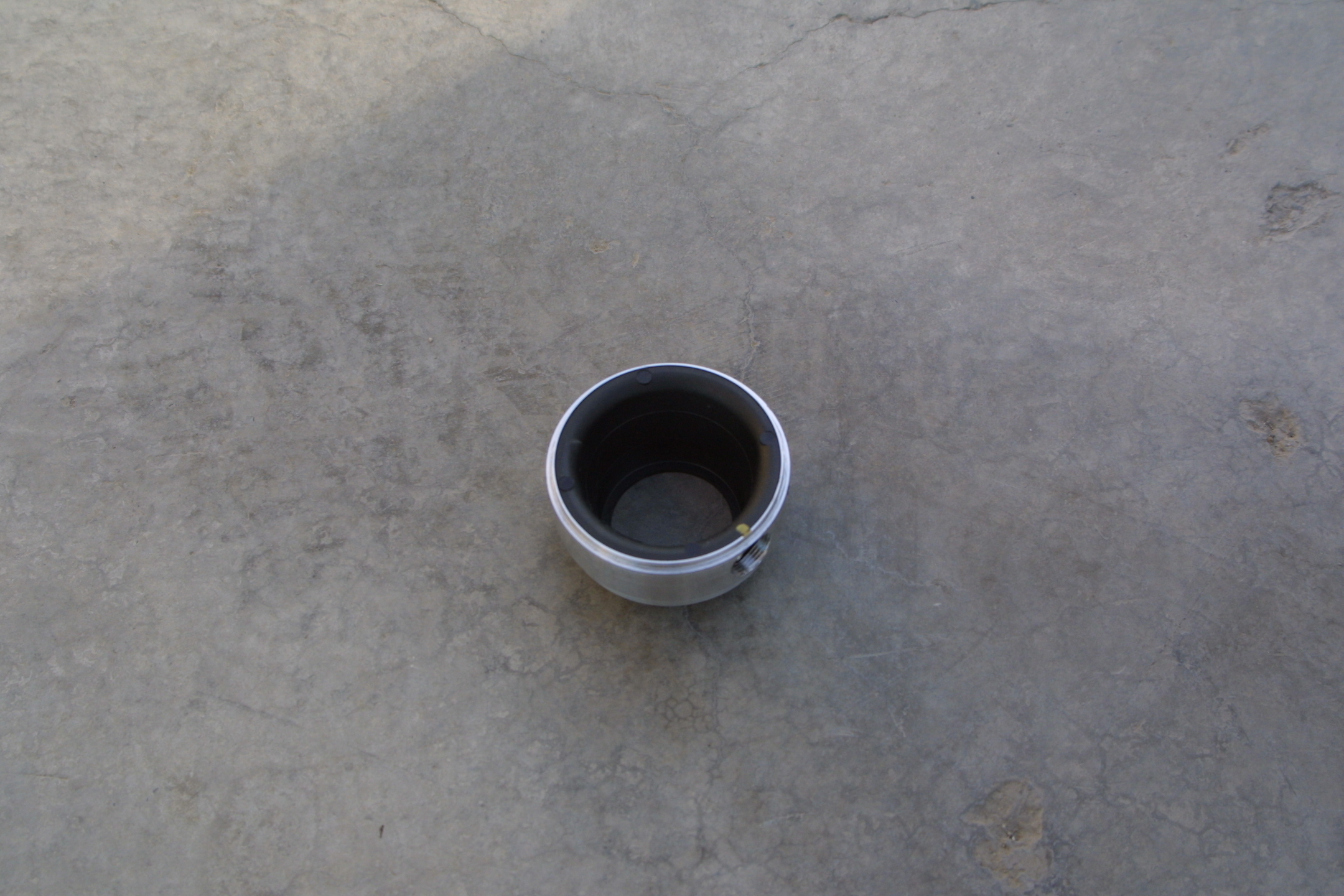 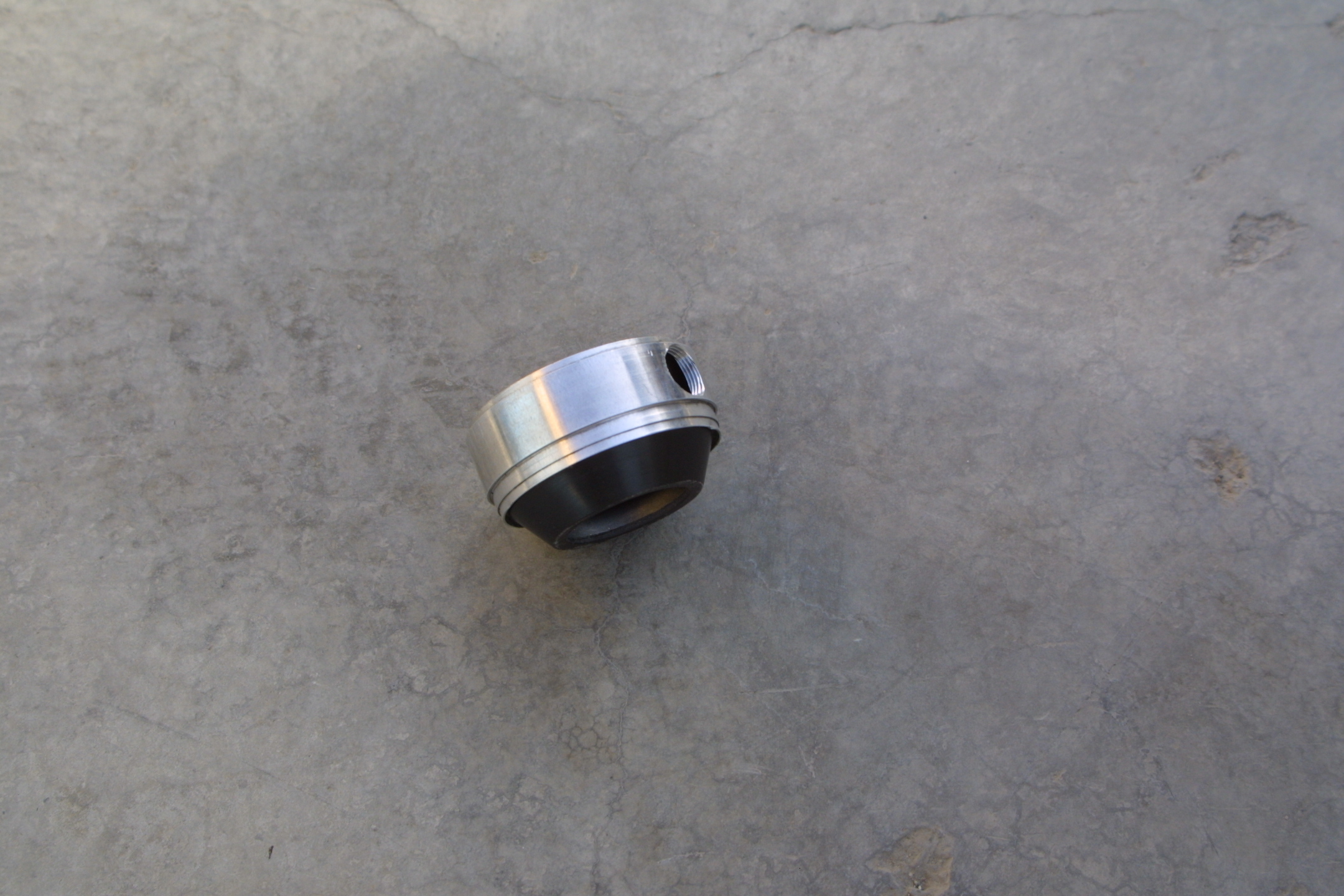 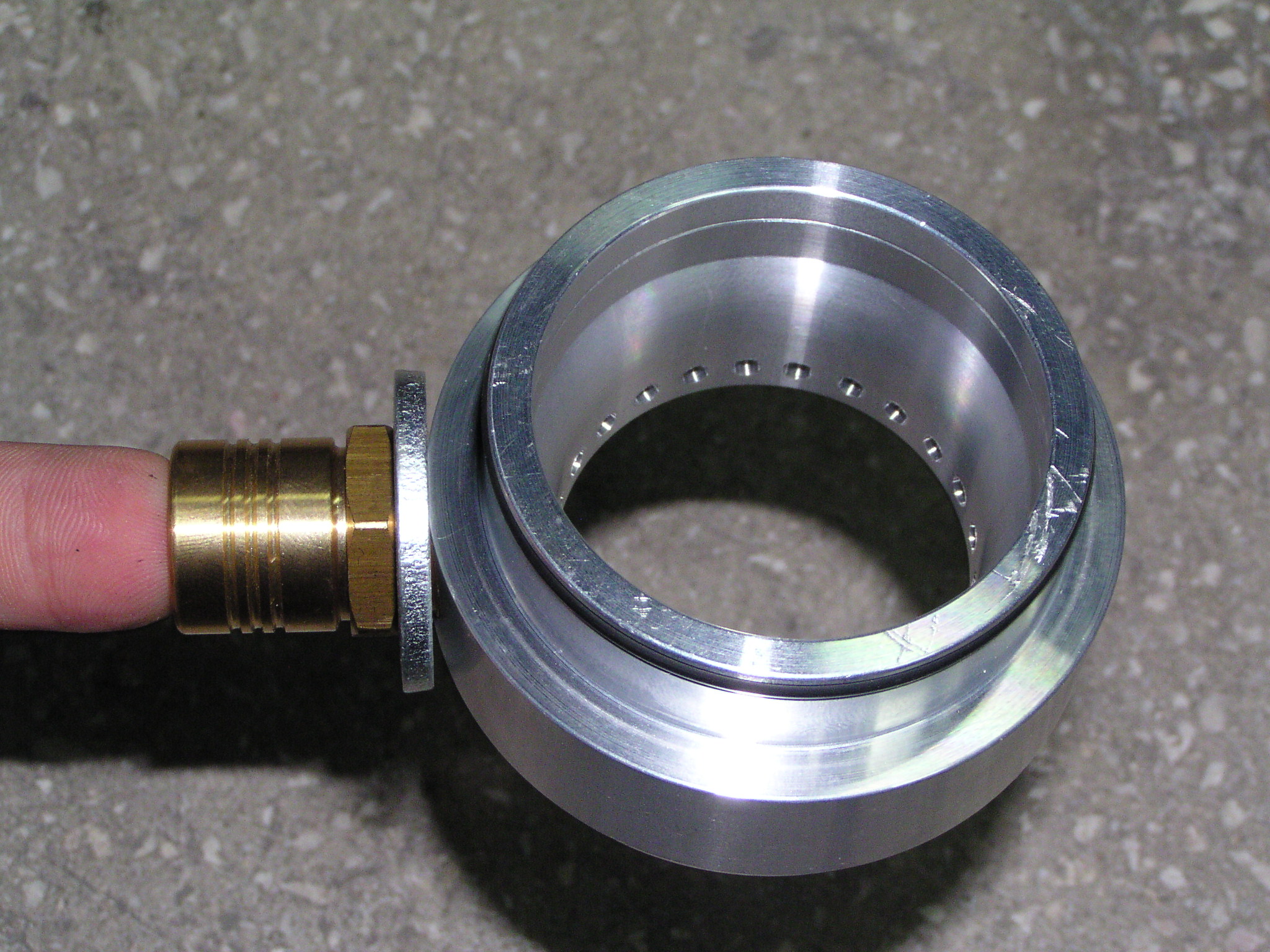 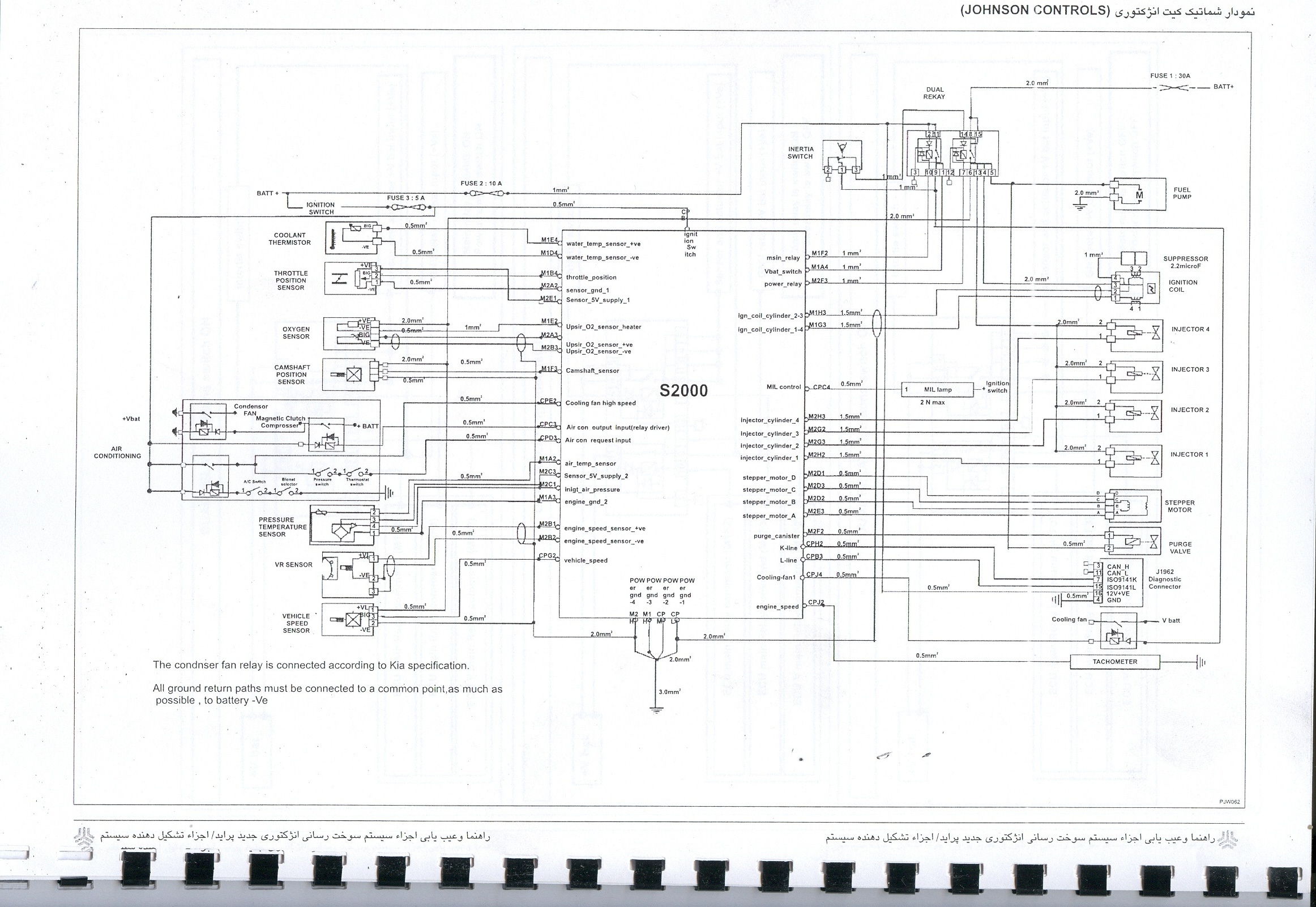 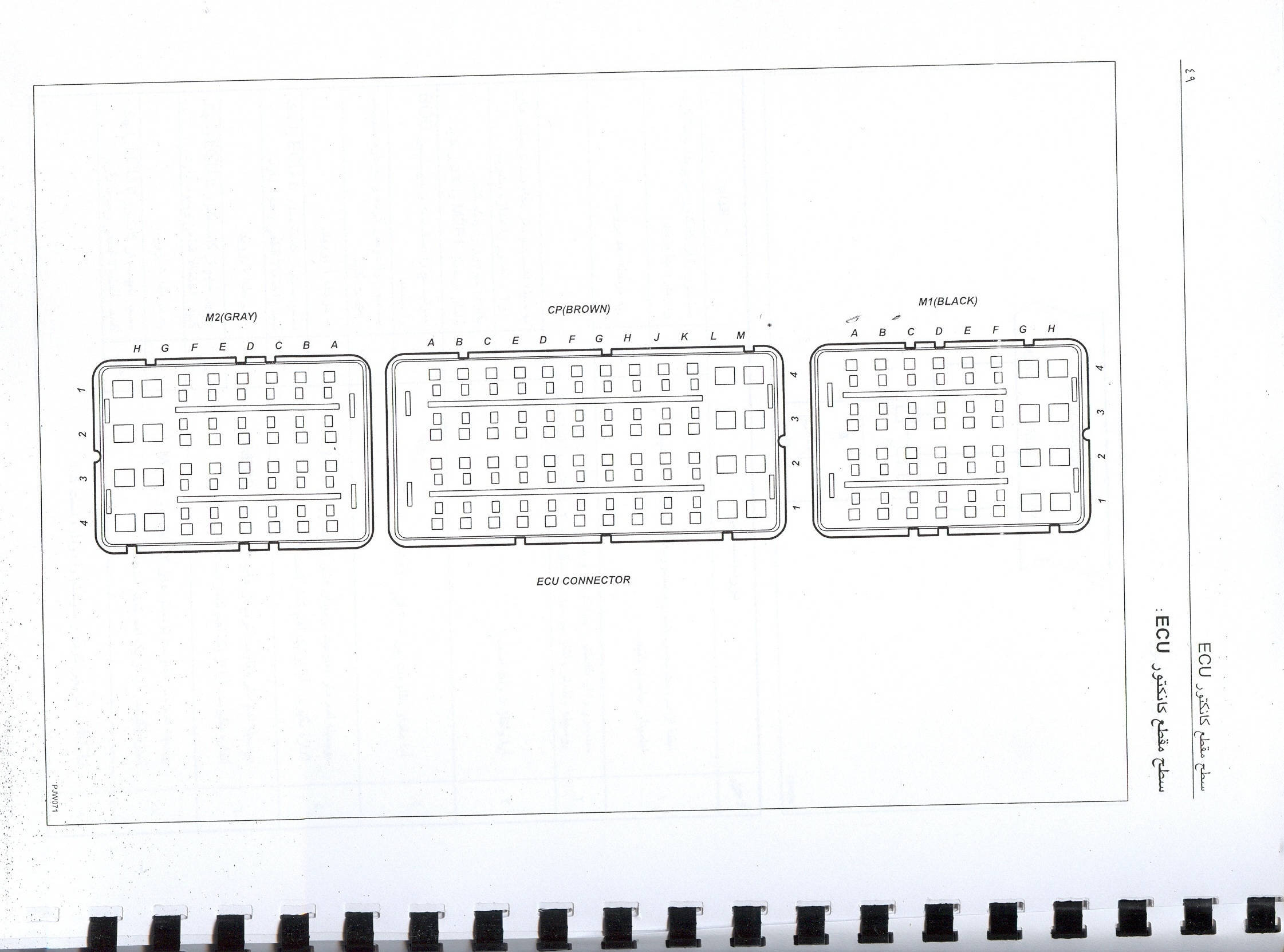 مقسم ترمز
تعدیل کننده فشار ترمز برای چرخهای عقب پراید
ترمز به صورت ضربدری گرفته می شود.
برای پراید انژکتوری فشار ترمز گیری چرخهای عقب 30 بار بوده که در پراید CNG به 40 بار تصحیح شده است.
نقشه برق پراید CNG
بست سیم ترمز دستی
35mm
15mm
کیلومتر کارکرد قطعات
از پایه 13 رله دوبل
2
انژکتور
ECU PETROL
Emulator
شبیه ساز
منفی پالس
1
کار شبیه ساز : در هنگامیکه خودرو روی گاز است پاشش انژکتورها را 
برای ECU بنزین شبیه سازی می کند.
کانکتور رابط
کانکتور مشکی کوچک
ECU GAS
6
Stepper motor 
Gas
ABCD
15
7
14
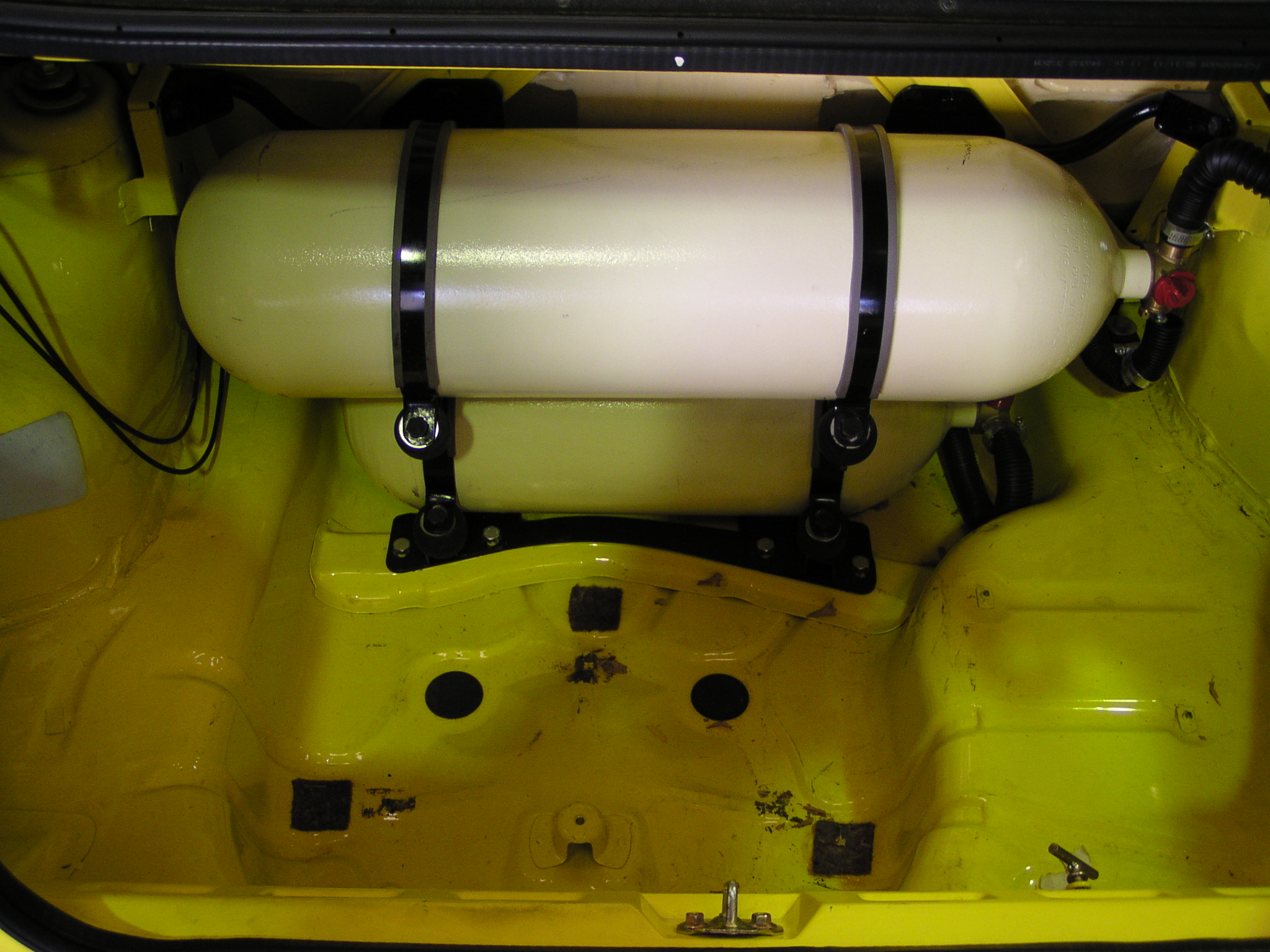 شیر سماوری مخزن
از رله دوبل پایه 13 12 ولت
ECU 
PETROL
انژکتور 2
منفی  پالس
رگولاتور OMVL
رگولاتور OMVL  فشار گاز را طی دو مرحله کاهش می دهد
200  2.8-2.2 bar   تقریبا1 bar
تعویض فیلتر رگولاتور 
برای اولین بار 25000 کیلومتر
دفعات بعدی هر 75000 کیلومتر
مقاومت سیم پیچ شیر برقی بزرگ 12 اهم است.
کلید تغییر وضعیت
ECU GAS
34
کلید
14
33
مشکی بزرگ
رابط سفید کوچک
کابل دیاگ CNG
RAF04
کابل زرد به نام  DAR-225
برای دستگاه دیاگ :  رابط 9 پین به USB با CD نصب
                                                          RS232
کلید روی کابل زرد اگر پراید مدل OMVL باشد روی  RAF04
کلید روی کابل زرد اگر پراید مدل PRINS باشد رویOthers 
www.saipayadak.org/eng/eng
به پورت USB وسطی وصل کنید.
Others
تنظیم موتور پراید CNG
در شرایط موتور گرم تنظیم باید انجام شود.
سیستم جرقه زنی چک شود.
مشکل هوا کشیدن رفع شود.
دیاگ انژکتور را وصل نموده خطاها رفع و سپس پاک شود.
دیاگ CNG را وصل نموده خطاها رفع و سپس پاک شود.
پیچ بدون فنر روی رگولاتور را تا انتها ببندیم.
پیچ فنردار را ببندیم یا باز کنیم تا موتورپله ای گاز بین 70-80 بازی کند.
برای تست جاده : سوار خودرو شده اگر ترمز شدید زدیم خودرو  روی گاز خاموش شد پیچ بدون فنر را آنقدر باز کنیم تا مشکل رفع شود.
نکته : اگر مدل OMVL  بود موتور پله ای     70-80
        اگر مدل PRINS بود موتور پله ای     80-90
calibration
دور موتور در دور آرام باشد هرگاه سنسور اکسیژن در ناحیه سبز آمد کلید Store را بزنید تا عدد موتور پله ای گاز در ECU GAS ذخیره شود.
سپس دور موتور را بالاتر برده بین 1000 تا 2000 چند لحظه دور را ثابت نگه دارید. مثلا 1500 هرگاه سنسور اکسیژن در ناحیه سبز آمد کلید Store را بزنید تا عدد موتور پله ای گاز در ECU GAS ذخیره شود. 
این کار را برای دورهای بالاتر نیز انجام دهید.
وقتی وارد منوی Calibration  می شوید باید حتما خودرو روی گاز باشد در غیر این صورت دیاگ پیغام خطا می دهد.
خطای شیر برقی کنیستر در پراید  CNG
به دلیل اینکه برق مثبت شیر برقی کنیستر با برق پمپ بنزین مشترک است و در بعضی از مدلهای پراید CNG رله پمپ بنزین گذاشته اند در نتیجه در هنگام استفاده از گاز پمپ بنزین قطع می شود . ECU  بنزین با کم شدن شدت جریان مصرفی پمپ بنزین اشتباها خطای شیر برقی کنیستر را اعلام می کند. 
نکته : لطفا ابتدابا دستگاه دیاگ انژکتور از قسمت تست عملگر شیر برقی کنیستر را چک کنید تا سالم باشد.
در صورت سالم بودن شیر برقی کنیستر وجود این خطا در حافظه ECU  بنزین اشکالی ندارد.
روش تست سوپاپ فشار بالای رگولاتور
ابتدا لوله قبل از میکسر را جدا می کنیم با حالت اضطراری ( سوئیچ بسته کلید روی گاز سوئیچ باز کلید به بنزین سپس گاز) شیر برقی را باز می کنیم 
اگر سوپاپ سالم باشد گاز از لوله خروجی بیرون نمی آید.
اگر سوپاپ خراب باشد گاز یک لحظه کوتاه(قطع کن جریان اضافی روی مخزن مسیر را مسدود می کند.) از لوله فشار پایین بیرون می زند